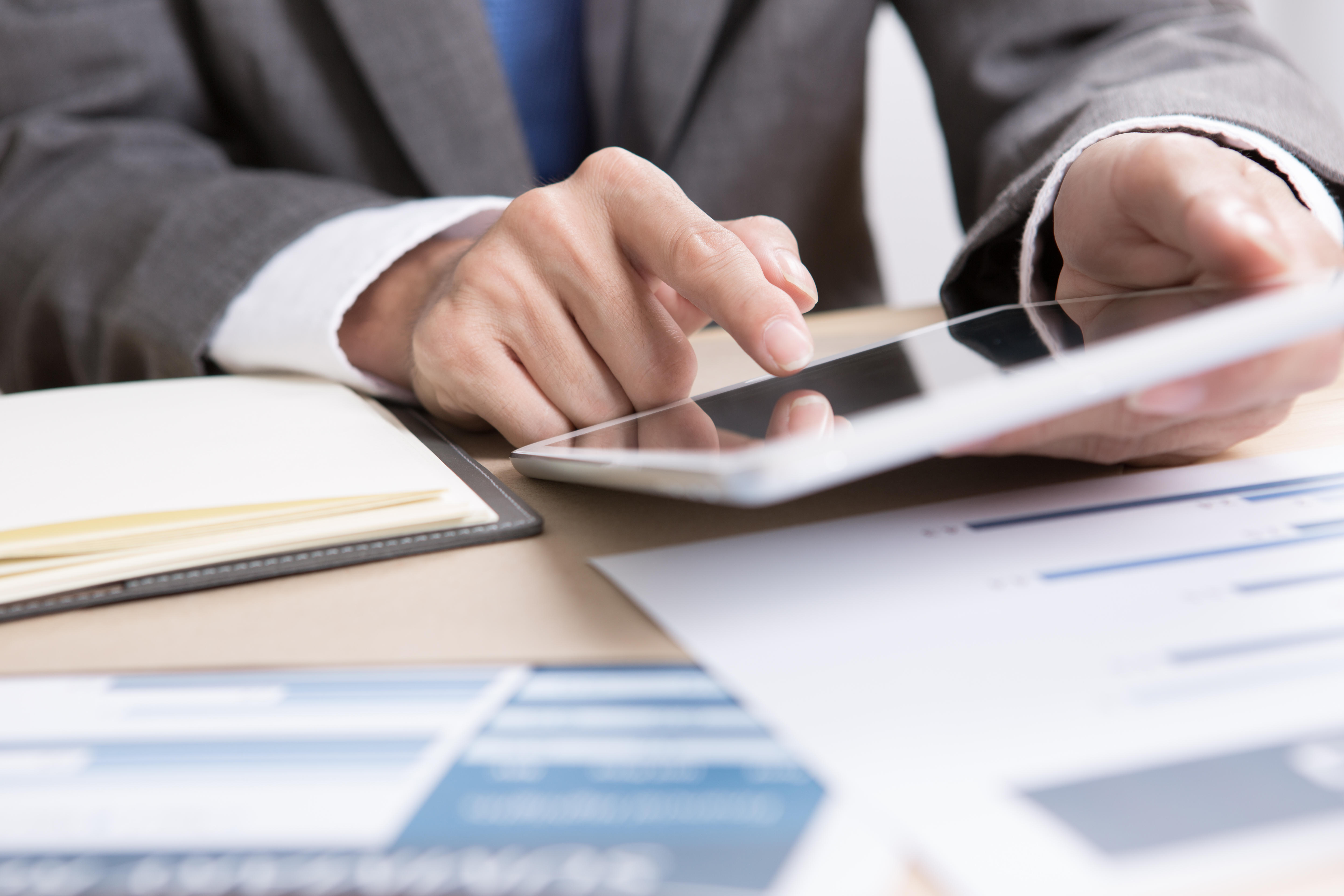 Financing
[Speaker Notes: Slide Size 4.0 x 2.5
Export 800 x 500

Can be Shared Mosaic
Text Box:
Transparency 35%
Do Not Autofit
Text Box Size = .33 H
Text Box Top Margin 0 bottom margin .35
Font size 19 Calibri Body]
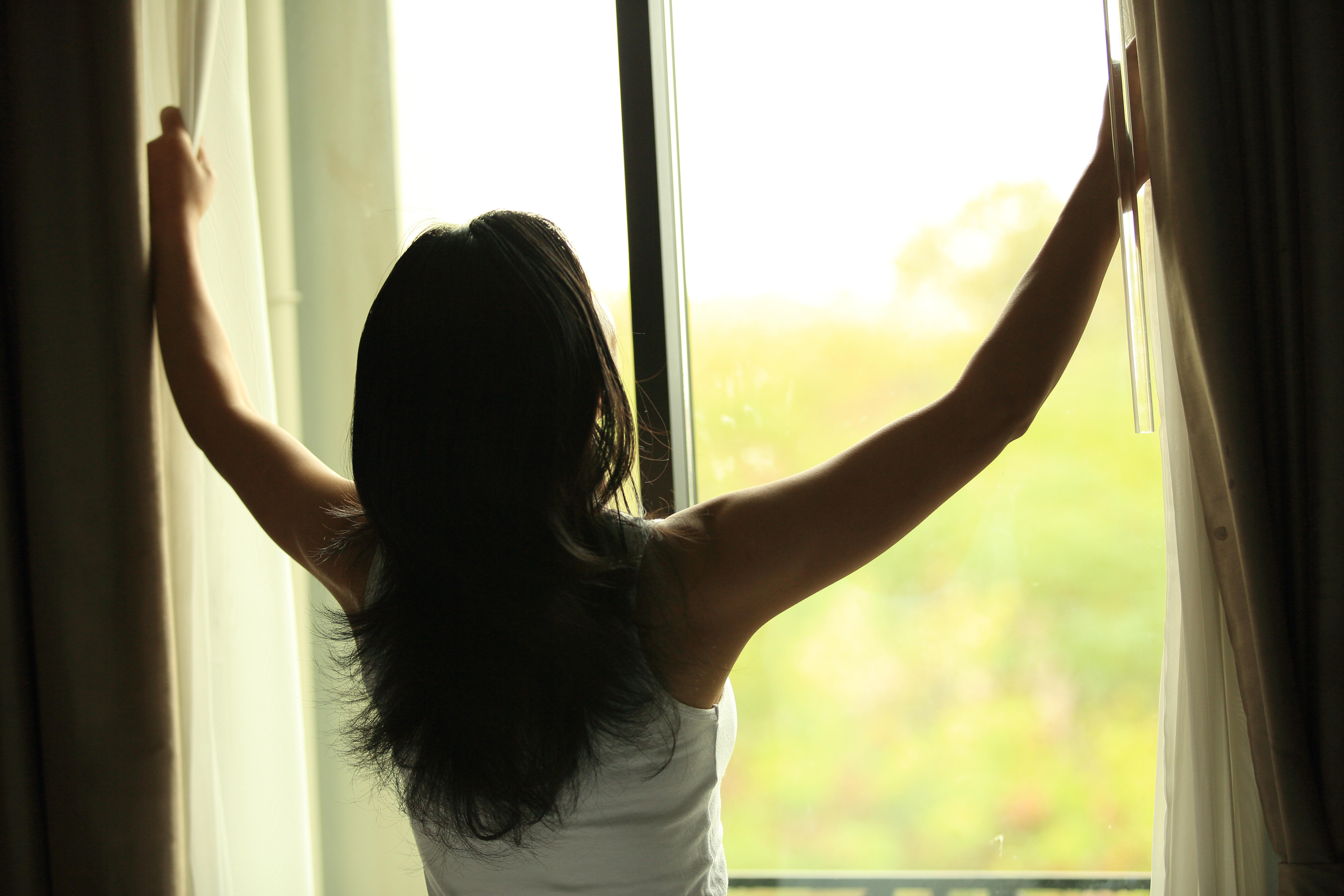 Air Quality
[Speaker Notes: Slide Size 4.0 x 2.5
Export 800 x 500]